URBANISTIČNA ORODJA ZA BIVALNO KAKOVOSTNA PODNEBNO NEVTRALNA MESTA IN NASELJA
Luka Mladenovič, Urbanistični inštitut Republike Slovenije
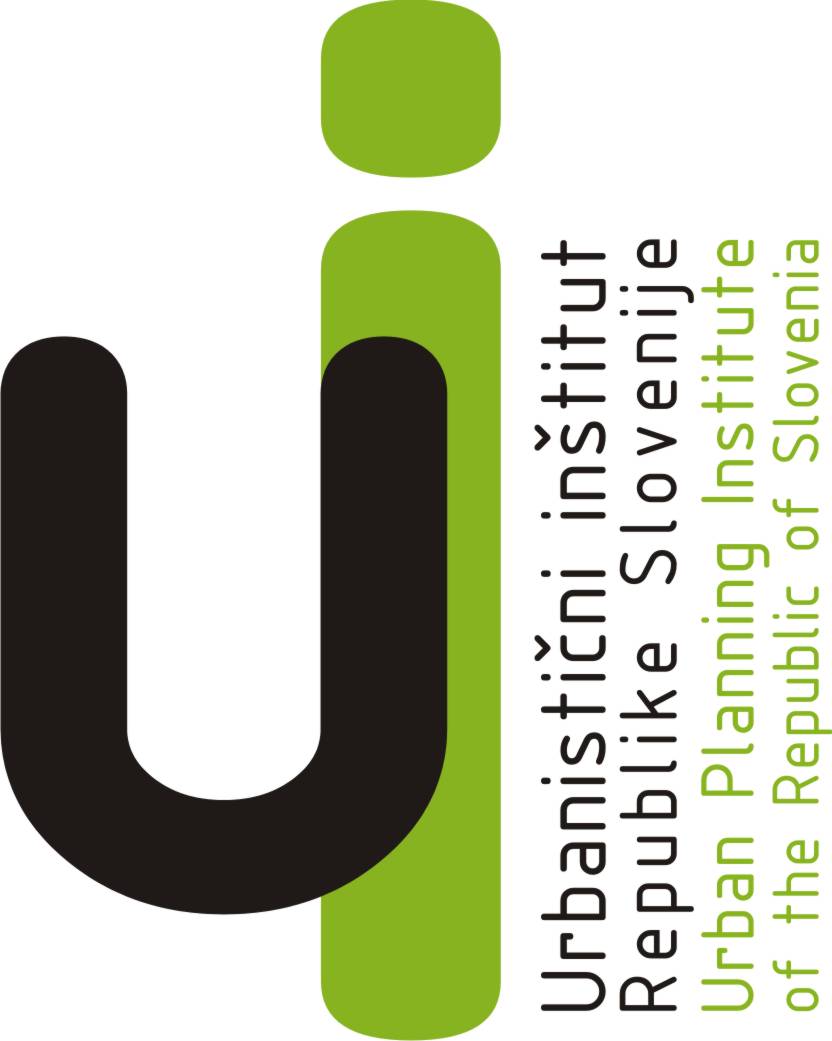 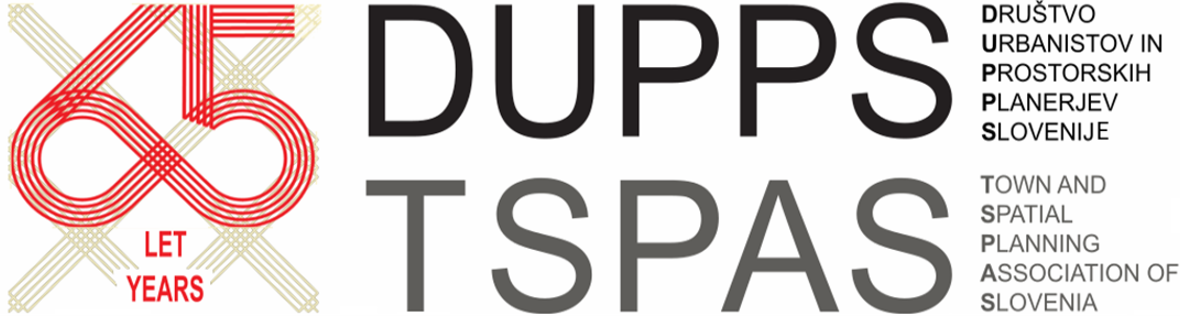 Izhodišča
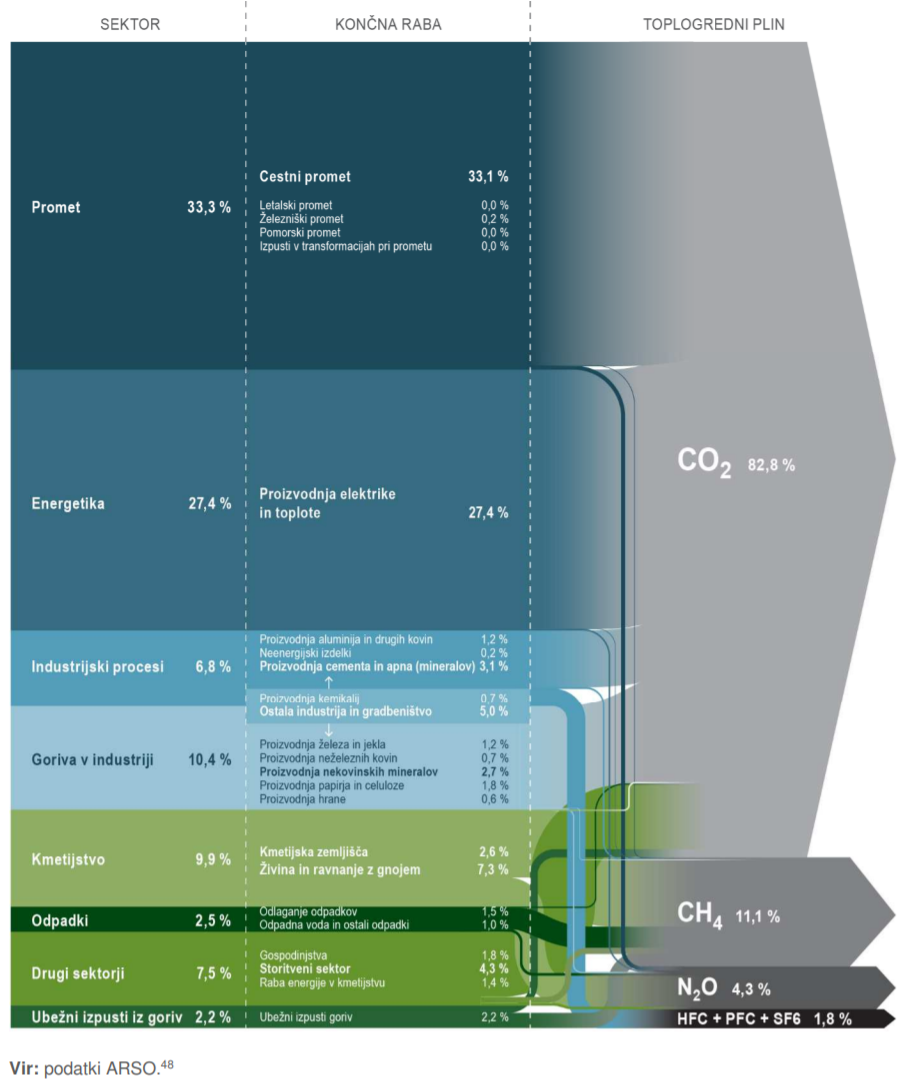 Pariški podnebni sporazum 
Misija Ogljično nevtralna pametna mesta
Promet eden ključnih virov emisij CO2
Trendi ne vodijo k zastavljenim ciljem

Mislimo resno?
Vir: Računsko sodišče (2021) Revizijsko poročilo: Uspešnost doseganja ciljev na področju zmanjševanja izpustov toplogrednih plinov
Izhodišča
Emisije iz prometa:
Delež dnevnih poti z avtomobilom, ki so daljše od 50 km je 4%. 
Te poti prispevajo 27% vseh emisij osebnih vozil.
vir: PNZ, 2023

Upravljanje parkiranja v mestih:
80 % zaposleni brezplačno parkira na parkirnih mestih, ki jih zagotavlja zaposlovalec, še 9 % jih brezplačno parkira na drugih površinah. 
Parkiranje plačuje samo 8 % zaposlenih. 
vir: SURS, 2021
Kako jih nasloviti?
Bolj učinkovito povezovanje prometnega in prostorskega načrtovanja
Boljša dostopnost - manj in krajša dnevna mobilnost
Načrtovanje / upravljanje mest:
Pogoji za hojo in kolesarjenje (ne le v mestnem središču)
Dostopnost z JPP kot ključen element načrtovanja
Stanovanjska politika
Dosledno lokalno opremljanje s podpornimi programi
Priložnosti digitalizacije za delo na domu / na daljavo
Priložnosti RPP in RCPS

So prostorski akti občine sploh primerno/zadostno orodje?
Kako jih nasloviti?
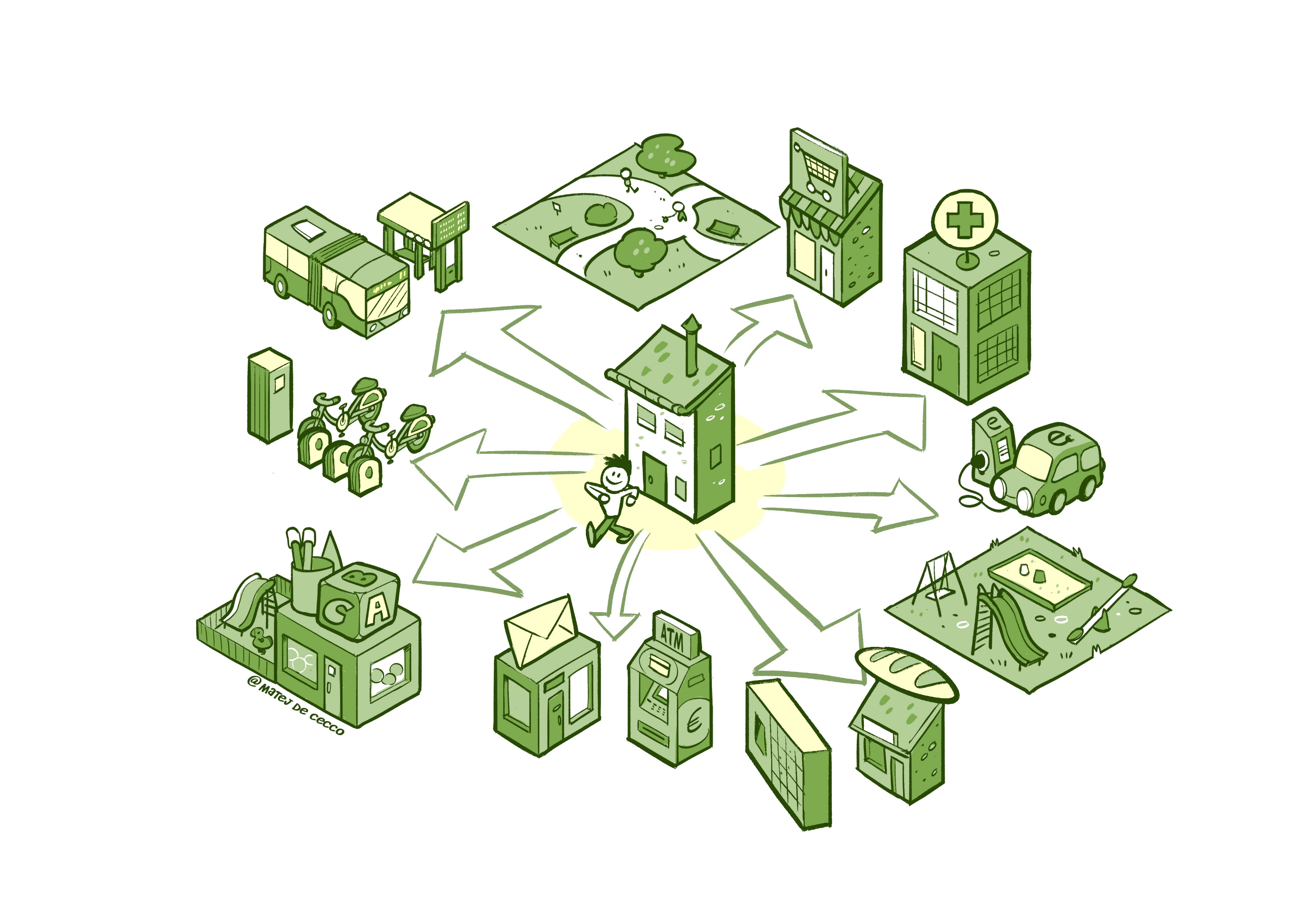 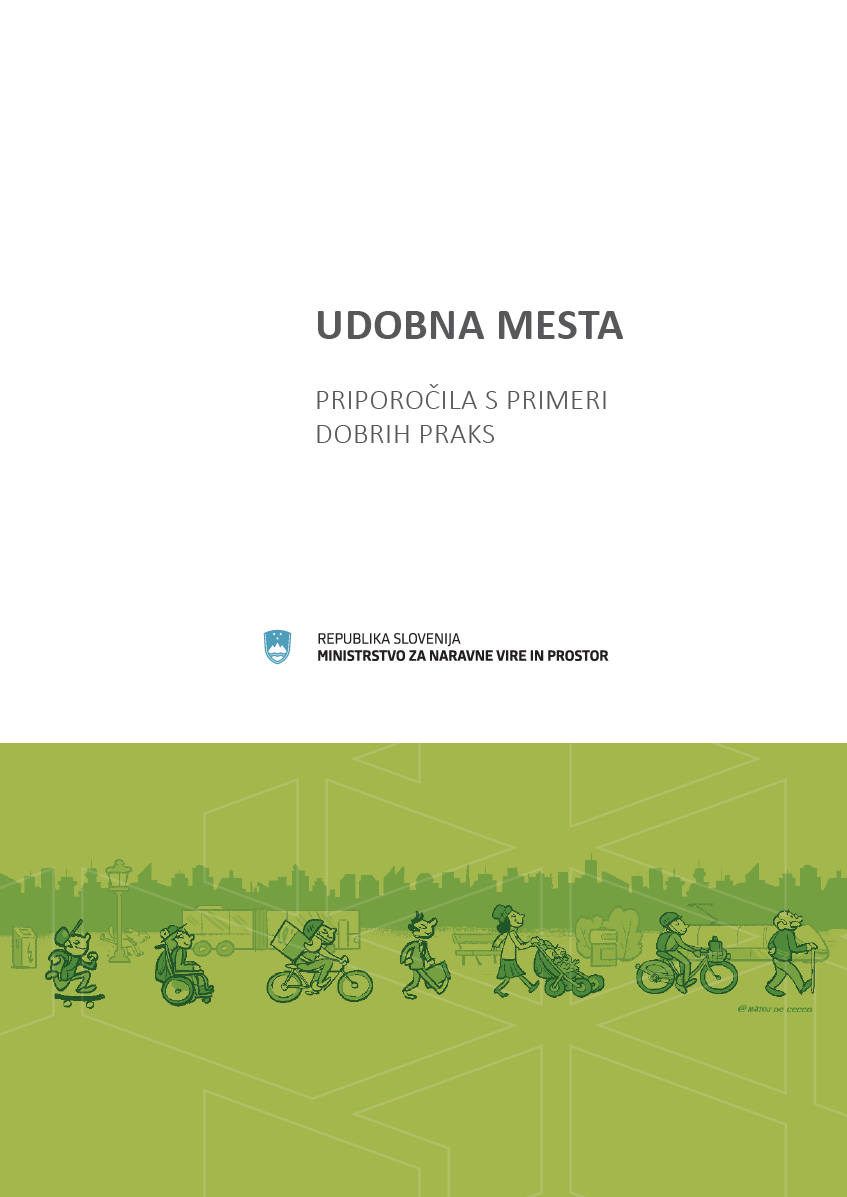 Dostopnost osnovne oskrbe prebivalcev peš ali s kolesom
Kako jih nasloviti?
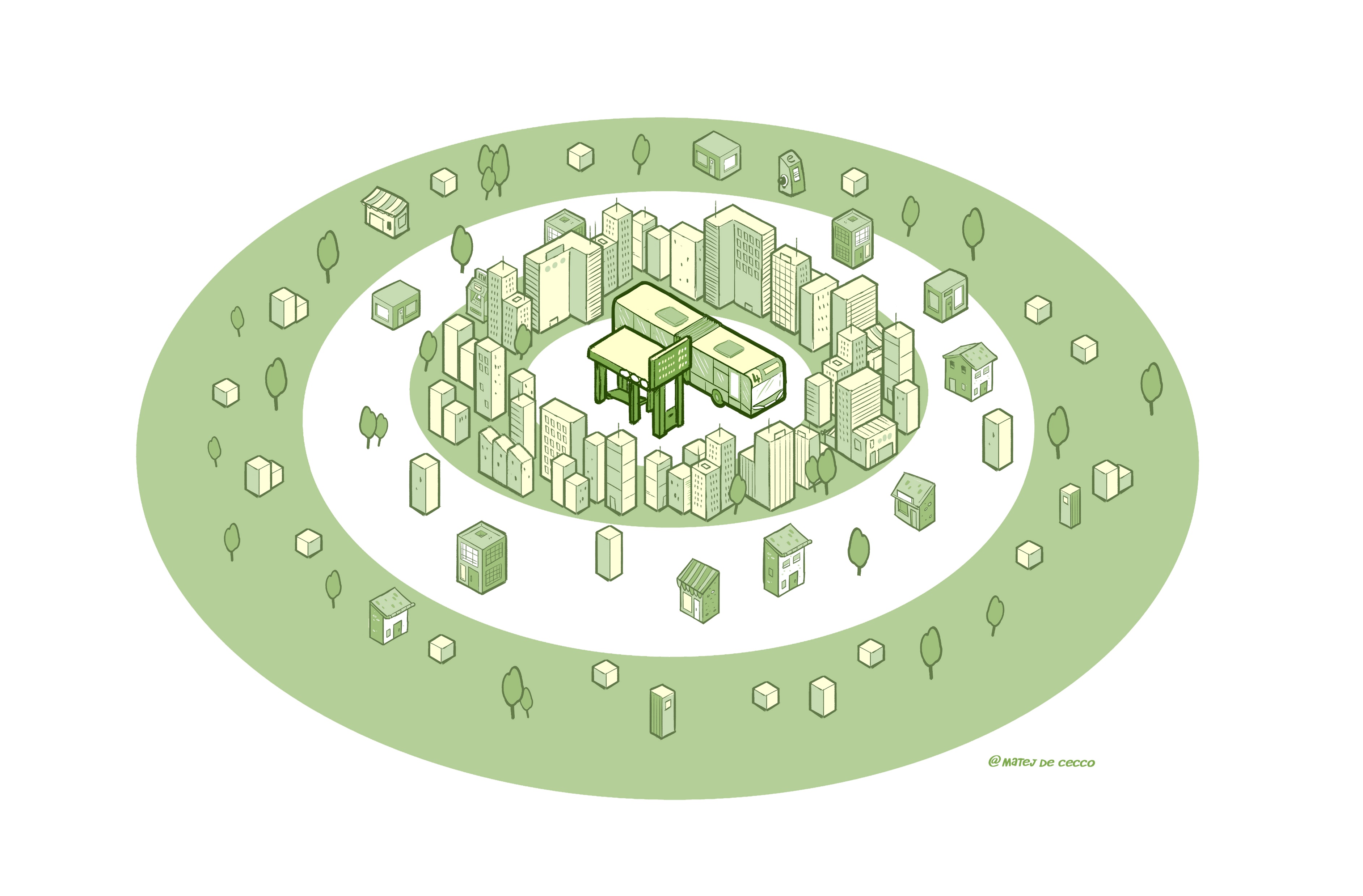 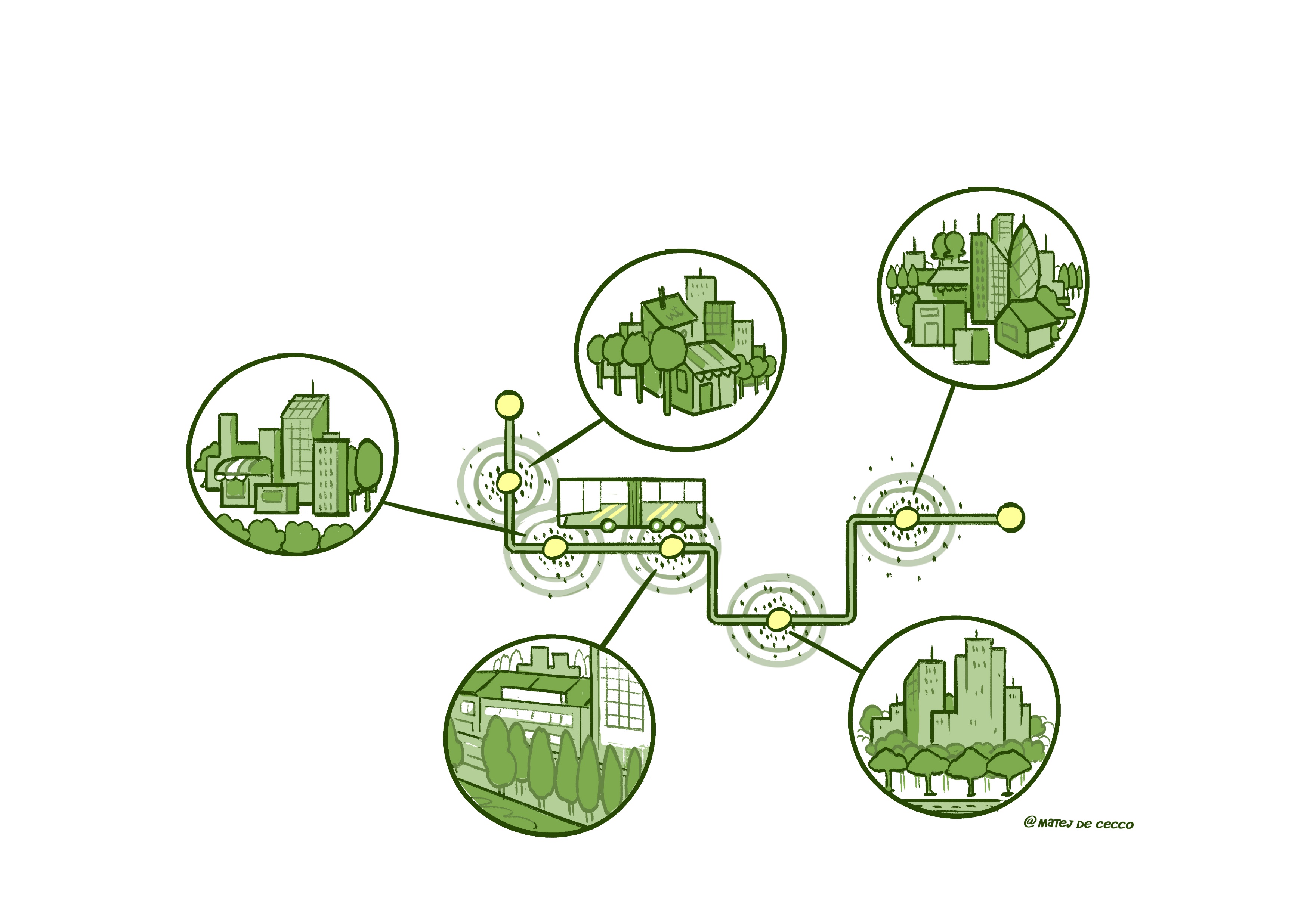 Krepitev lokalnih središč ob prestopnih točkah javnega prevoza
Navezovanje urbanega razvoja  na dostopnost z javnim prevozom
Kje so ovire?
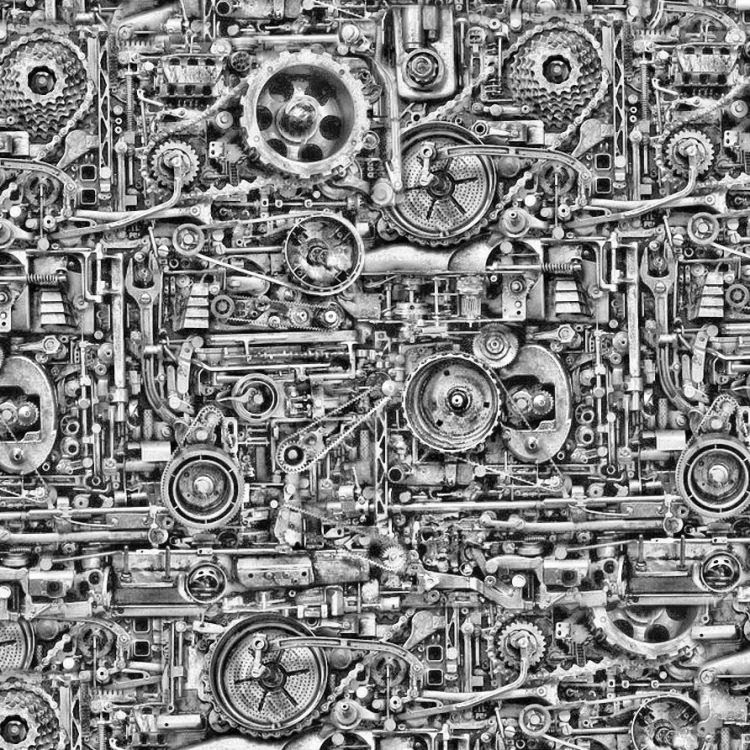 Konsenz: Mislimo resno?
Vsakdo ima svojo vlogo:
Izobraževanje
Raziskave
Zakonodaja
Načrtovanje
Izvajanje
Komuniciranje in sodelovanje